Rise of Islam
20-Church History
Setting: Arabia
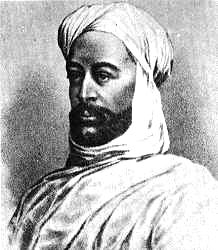 [Speaker Notes: Add map of Saudi Arabia with major cities.]
Trade routes in middle east
[Speaker Notes: Add map of trade routes in the middle east during the middle ages.]
“Revelations”
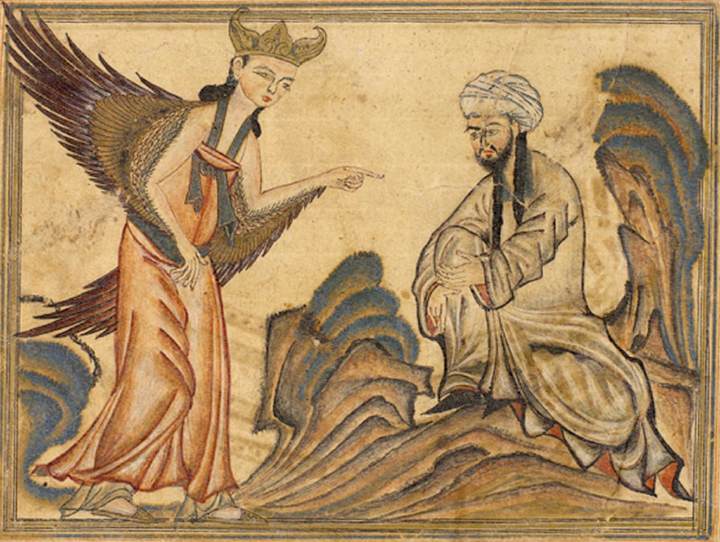 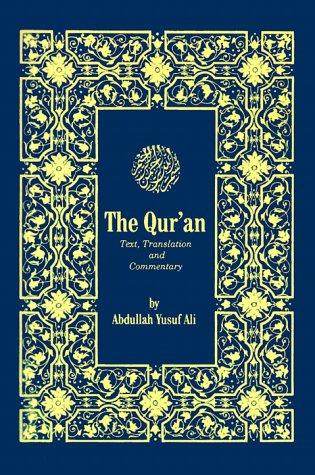 A.D. 622
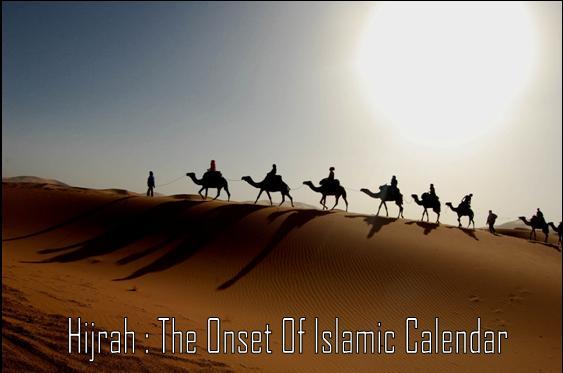 [Speaker Notes: Add map of Saudi Arabia, highlighting Mecca and Medina.]
[Speaker Notes: Add map showing the spread of Islam.]